Урок литературного чтения в 3 классе
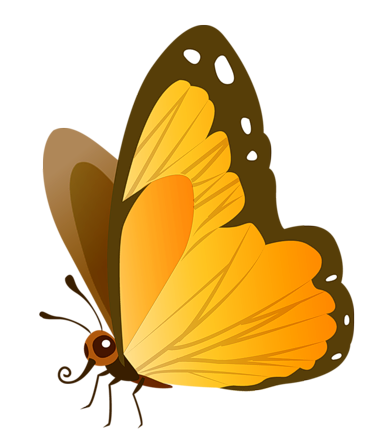 Добро пожаловать в мир
литературной сказки
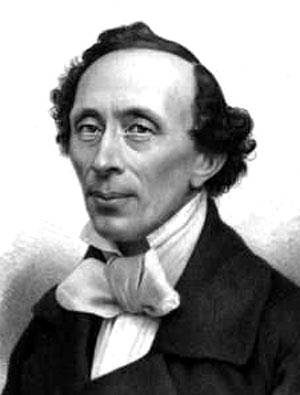 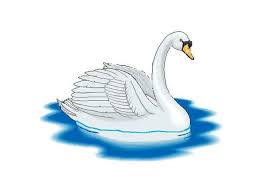 Г.Х. Андерсен
«Гадкий утёнок»
В мире много сказок грустных и смешных.
И прожить на свете нам нельзя без них.
Пусть герои сказок дарят нам тепло,
Пусть добро навеки побеждает зло.
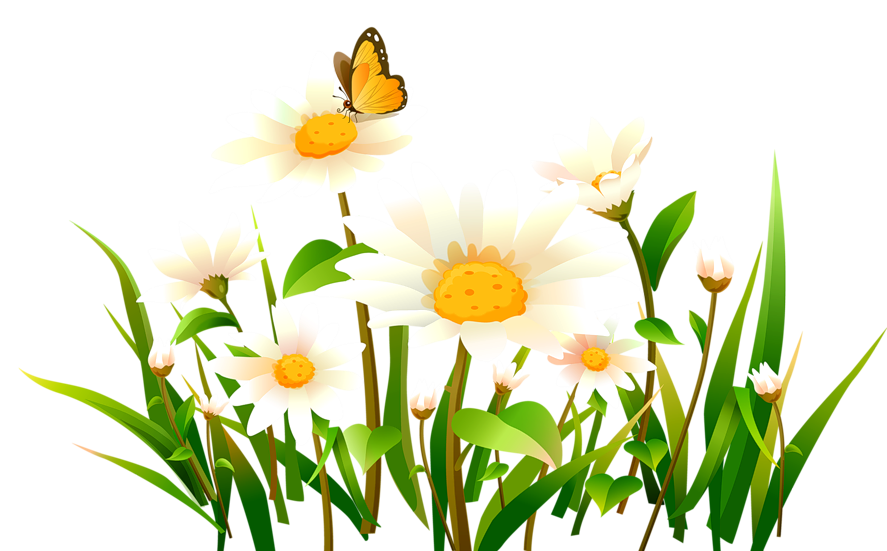 Ключевые слова
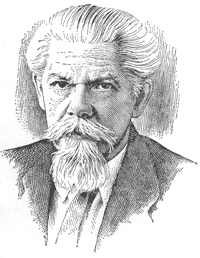 ДОБРОТА - отзывчивость, душевное расположение к людям, стремление делать добро другим.
С.И. Ожегов
КРАСОТА – всё красивое, прекрасное, всё то, что доставляет эстетическое и нравственное наслаждение.
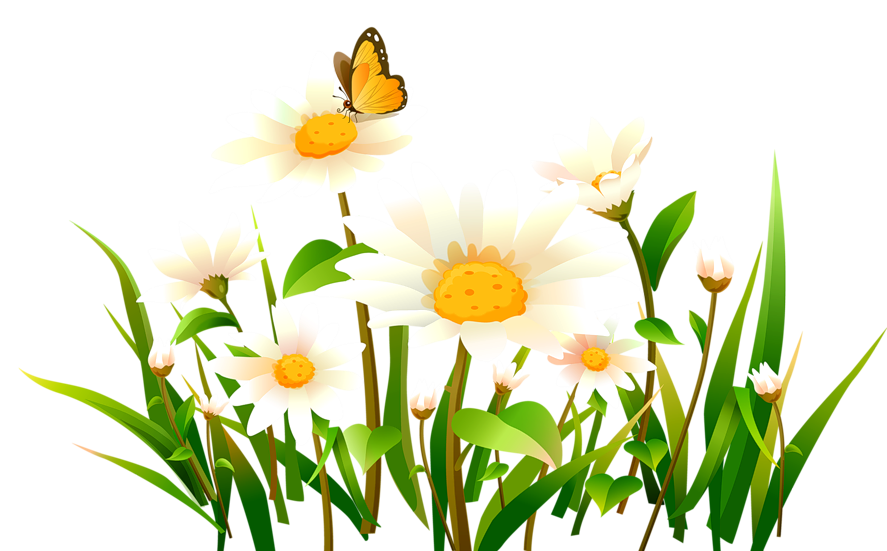 События в сказке
1. Рождение утёнка
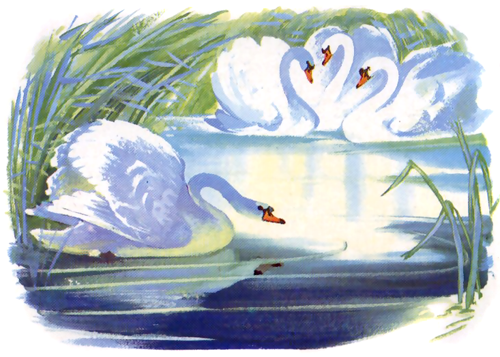 2. Жизнь на птичьем дворе
3. Утёнок на болоте
4. В избушке
5. Страдания продолжаются
6.Прекрасный лебедь
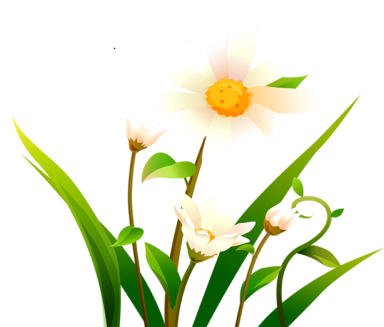 Соотнесите картинку с текстом
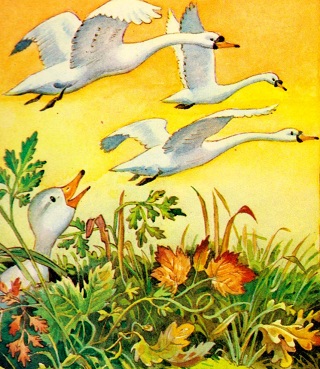 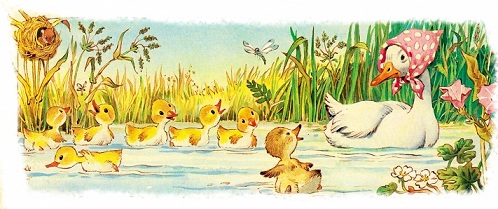 3
1
2
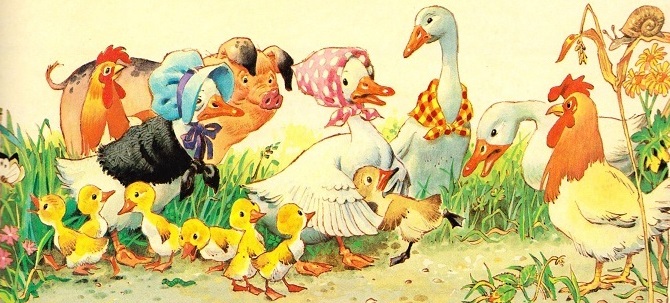 «Лебедь по своей силе, гордости и красоте – величественная птица мира»
С.Т. Аксаков
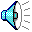 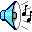 Лев Николаевич Толстой «Лебеди»
Две стороны жизни утёнка
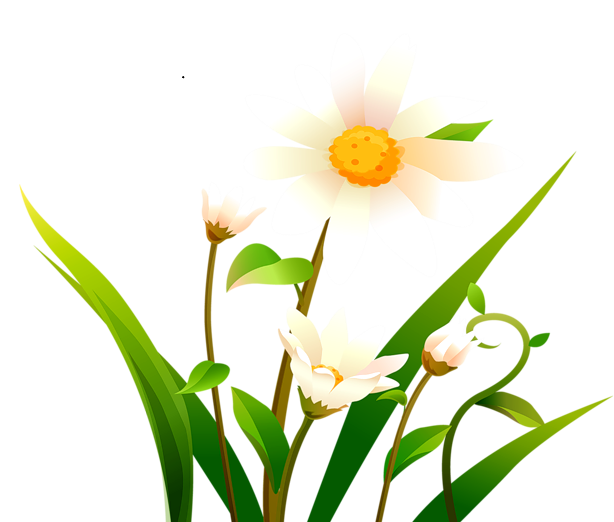 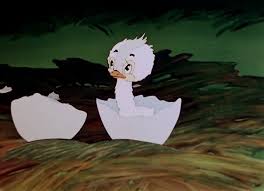 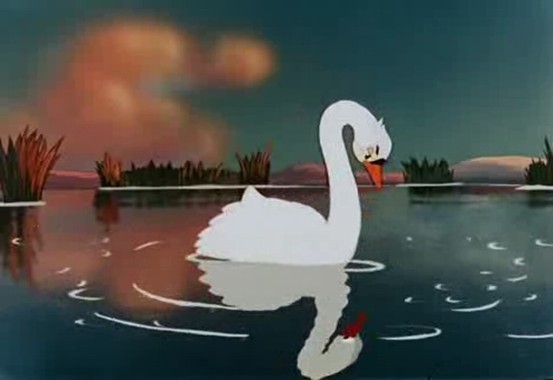 гадкий
ужасный урод
хорошо плавает
большой и несуразный
бедняга
слишком велик
некрасив, 
но у него доброе сердце
крепкий
большой
лучше всех
красивее всех 
молодой
прелестный
счастливый
белый лебедь
прекрасный 
среди прекрасных лебедей
СЛУШАТЕЛИ
Подведём итог
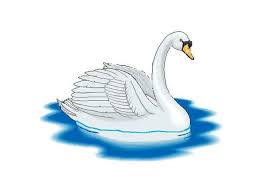 И
С
С
Л
Е
Д
О
В
А
Т
Е
Л
И
СЧАСТЬЕ – чувство и состояние полного удовлетворения.
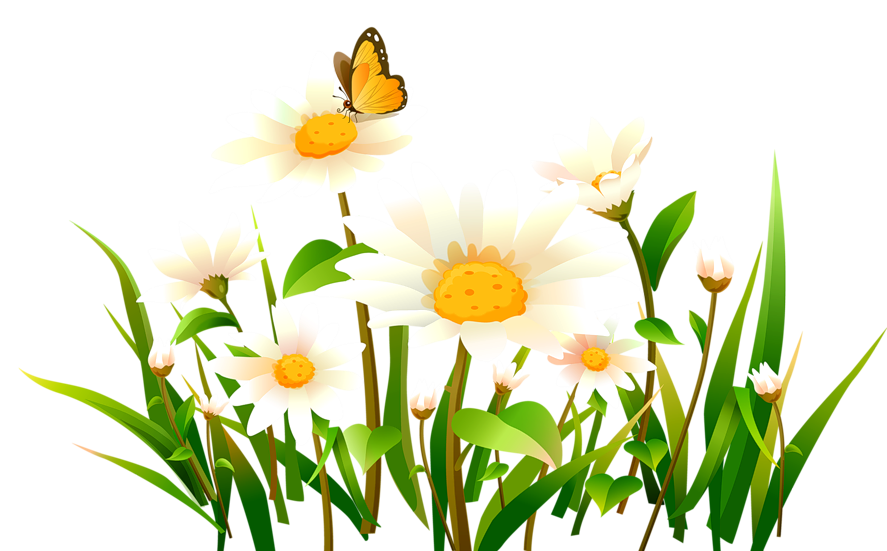 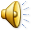 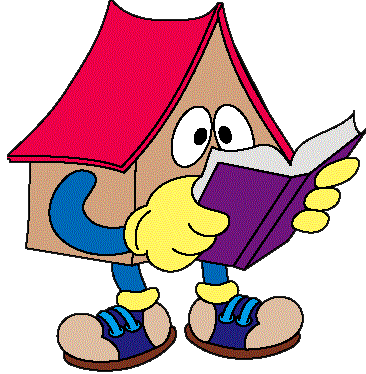 Домашнее задание

Подготовить пересказ.
Нарисовать иллюстрацию к сказке.
Подготовить вопросы по содержанию сказки.
Спасибо за урок!
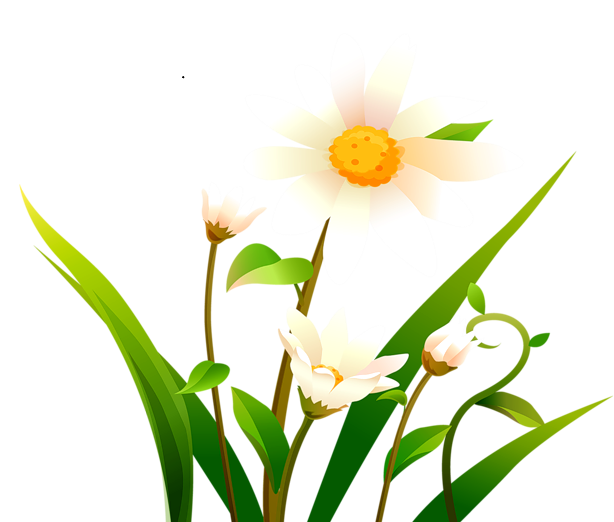 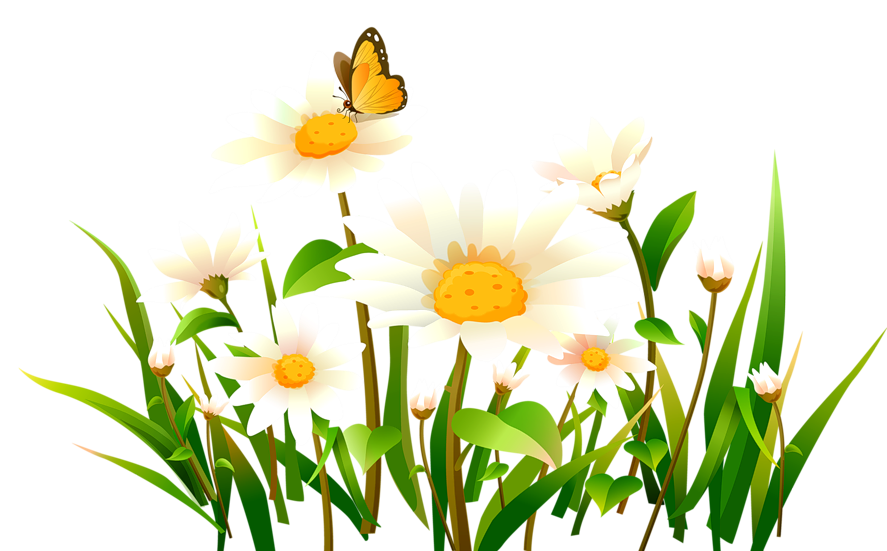